Division Master ClassLearning Mentors
10 min
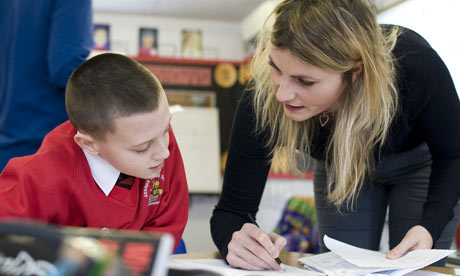 Objective – To be able to divide decimals by a whole number using short division
Activity 1 – times table puzzle                  (hint - there are 2 answers that are 60)
Steps to success
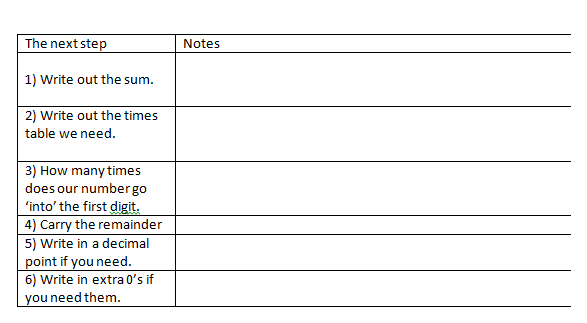 Completing Short division
186 ÷ 3 =
 
224  ÷ 4 = 

196  ÷ 7 =
 
3159  ÷ 13 =
 
36601  ÷ 17 =
10 min
Collect a Joke
10 min
Dividing with decimals
912 ÷ 20 =
 
510 ÷ 8 =
 
36018  ÷ 12 = 

314.7 ÷ 6 =
 
218.64 ÷ 14 =
 
1051.56 ÷ 23 =
10 min
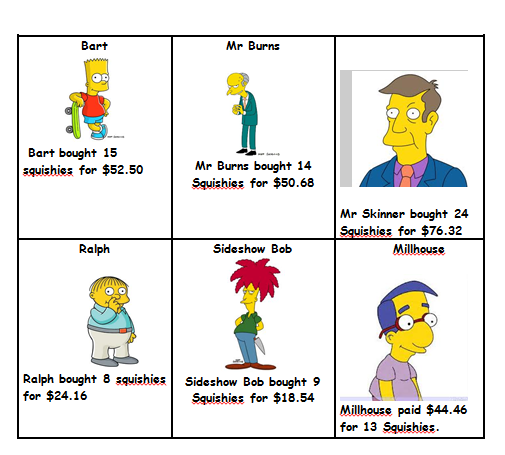 15 min
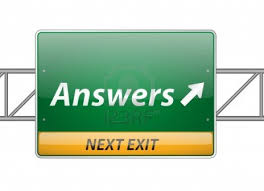 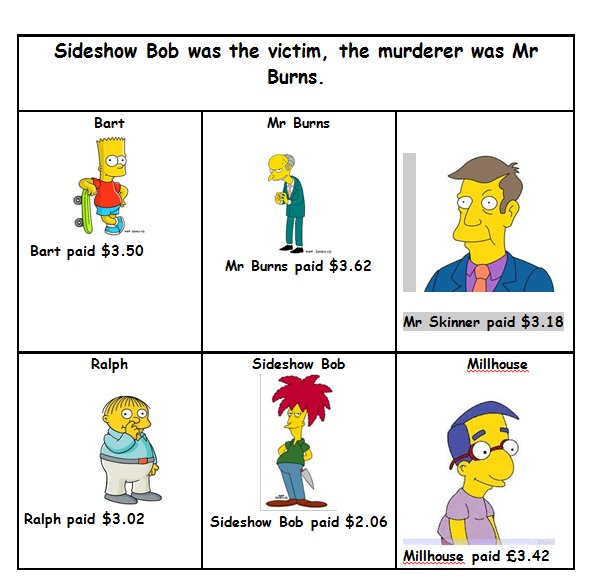 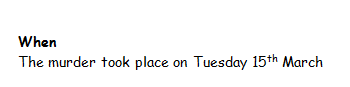 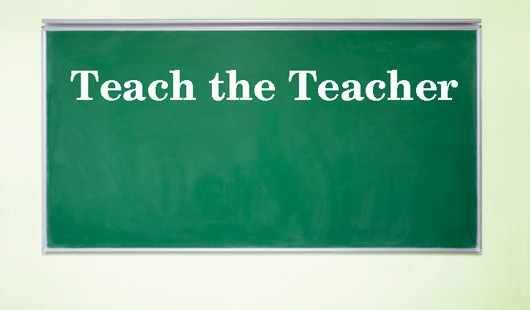